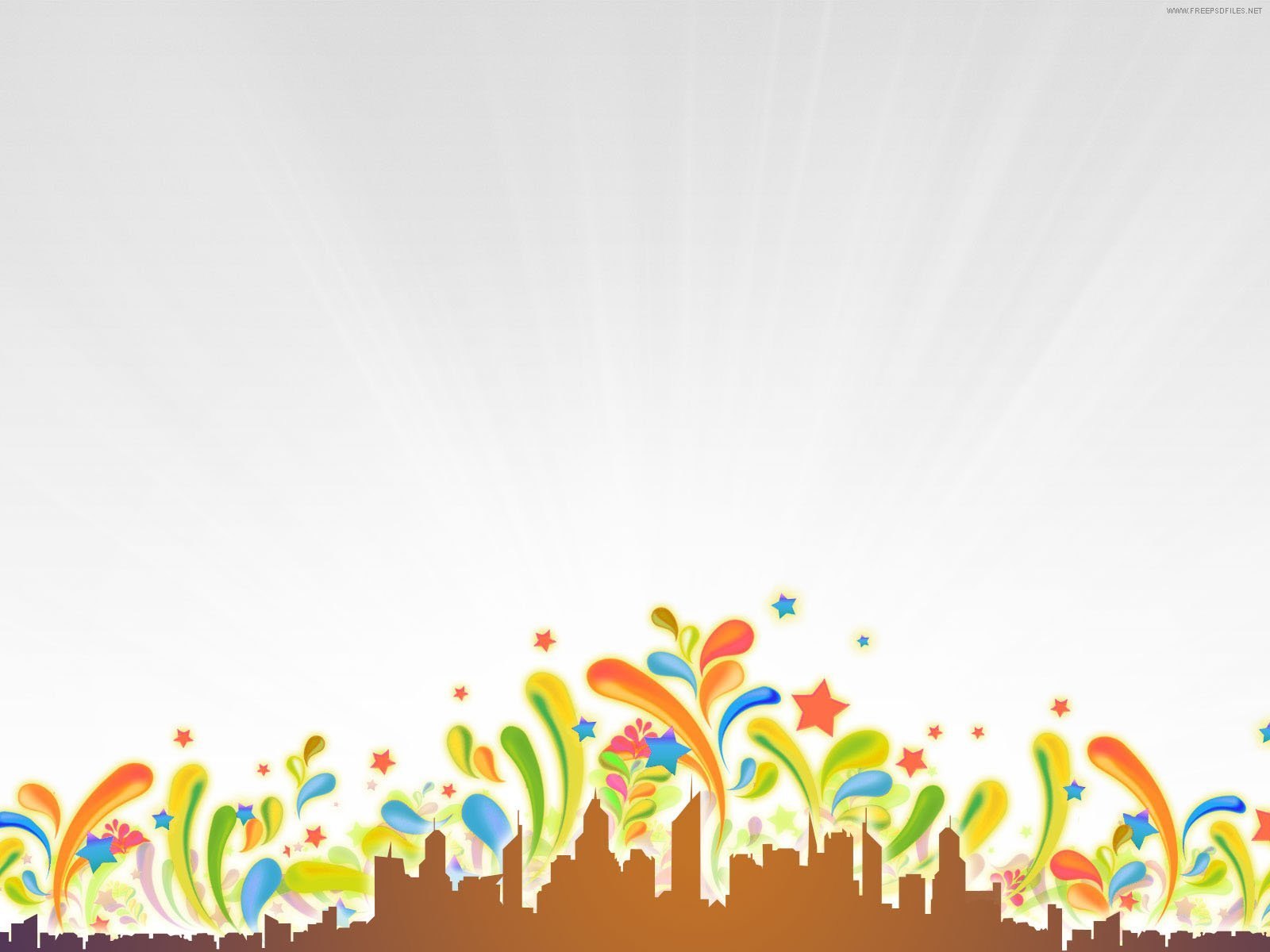 Дорогие друзья!
Приглашаем Вас 28 августа на площадь Дворца культуры, где пройдут мероприятия
посвященные 115 – летию Копейска, празднику поселка и  Дню шахтера
В программе:
17-00 Детская игровая программа
18-00 общепоселковый праздник «Моя малая Родина»
Вас ждут игры, аттракционы, выступления приглашенных артистов.
Завершится праздник 22-00 красочным фейерверком.